আসসালামু আলাইকুম
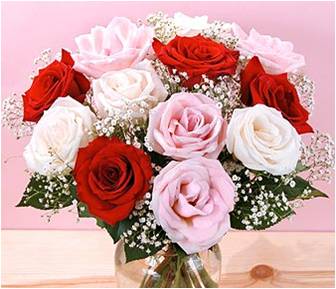 সবাইকে শুভেচ্ছা
মোহাঃ হায়দার আলী

সহকারী শিক্ষক (কম্পিউটার)

দারিয়াপুর গাউছিয়া দাখিল মাদরাসা
 
মুজিবনগর , মেহেরপুর ।
ষষ্ঠ শ্রেণি 
সাধারন বিজ্ঞান
৫ম অধ্যায়
শিখনফল

১। দূষিত পানি ও বিশুদ্ধ পানি  কাকে বলে বলতে পারবে ।  
২। পানি কিভাবে দূষিত হয় তা  বর্ণনা করতে পারবে । 
৩। পানি কিভাবে বিশুদ্ধ করা যায় লিখতে পারবে ।
৪।  বিশুদ্ধ পানির উৎস সমূহের বর্ণনা করতে পারবে।
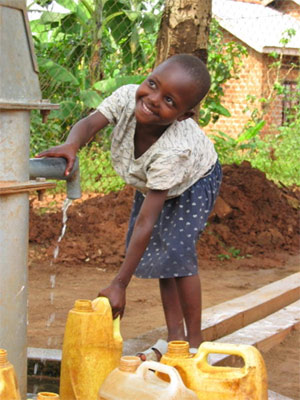 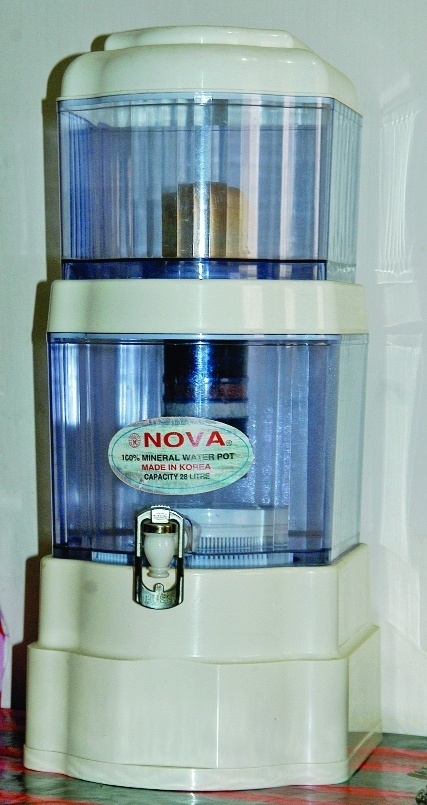 দূষিত পানি 
 ও 
বিশুদ্ধ পানি
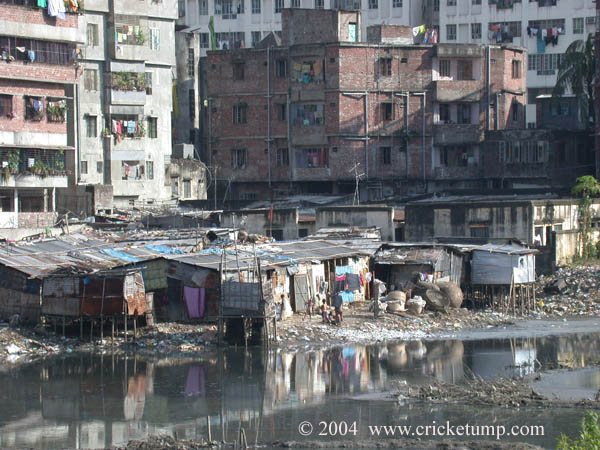 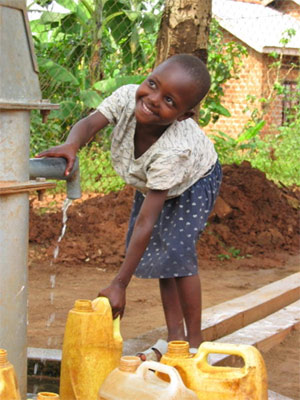 একক কাজ 
 
 দূষিত ও বিশুদ্ধ পানি কাকে বলে ?
ছবিটিতে কি দেখতে পাচ্ছ ?
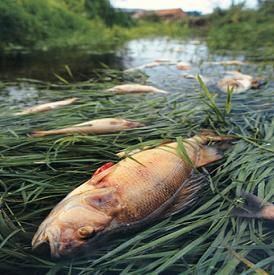 পানি দূষণের কারন
জোড়ায় কাজঃ  

* পানি কিভাবে দূষিত হয় তার          দুটি কারন লিখ ।
কৃত্রিম উপায়ে পানি বিশুদ্ধ করণ
ট্যাবলেটের মাধ্যমে পানি বিশুদ্ধ করণ
চিত্র: পানি বিশুদ্ধকরণ ট্যাবলেট
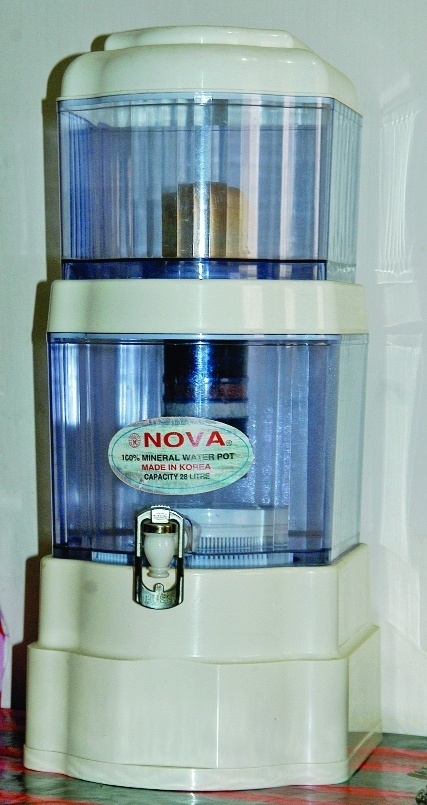 ফিল্টারে  পানি বিশুদ্ধ করন
প্রাকৃতিক উপায়ে পানি বিশুদ্ধ করণ
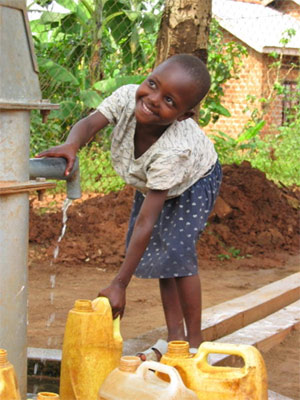 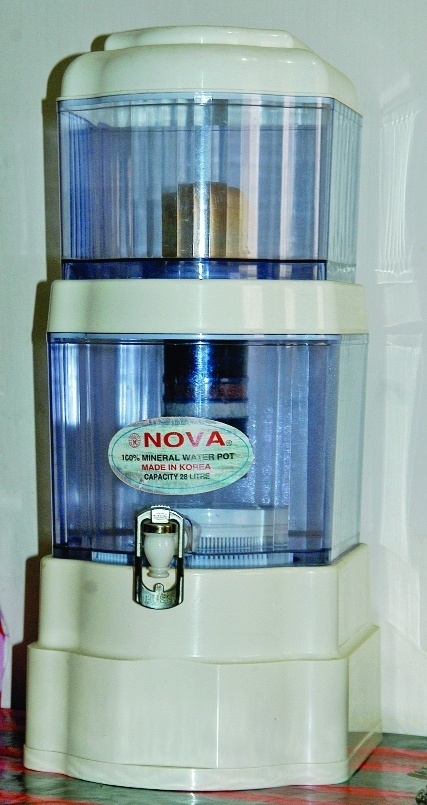 বিশুদ্ধ পানি পাওয়ার মাধ্যম
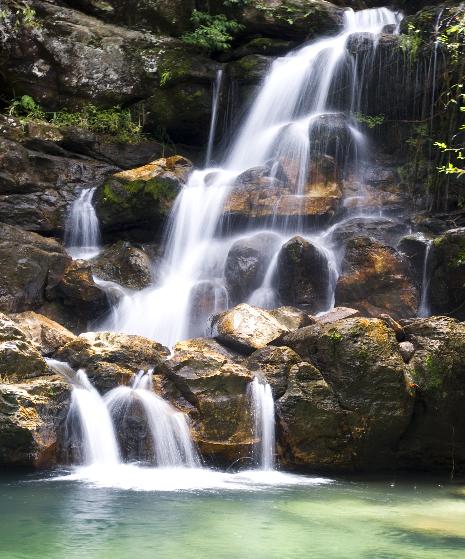 বিশুদ্ধ পানির উৎস
মূল্যায়নঃ 
১। দূষিত পানি কীভাবে বিশুদ্ধ করা যায় ? 
২। বিশুদ্ধ পানির দুটি উৎসের নাম বল ।
বাড়ীর কাজঃ
 
 পানি দূষিত হওয়ার তিনটি কারন ও বিশুদ্ধ করার উপায় লিখে আনবে ।
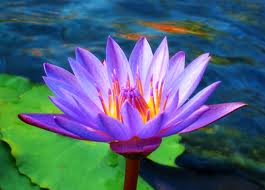 ধন্যবাদ